UW LOGO
ZELFSTANDIG THUIS WONEN
WAT IS DE NIEUWE TECHNOLOGIE BINNENSHUIS?

HOE BLIJF IK LANGER THUIS WONEN?
Versie 1.1 Maart 2024
Video
UW LOGO
Bron: (Op1, 2022)
UW LOGO
Hoe blijft u zelfredzaam?
Hoe behoudt u uw eigen regie?
Hoe blijft u bij de tijd?
Hoe blijft u langer thuis wonen?
14.00
Wat gaan we doen vandaag?
WELKOM
14.05
GEZONDHEID
14.25
WONEN
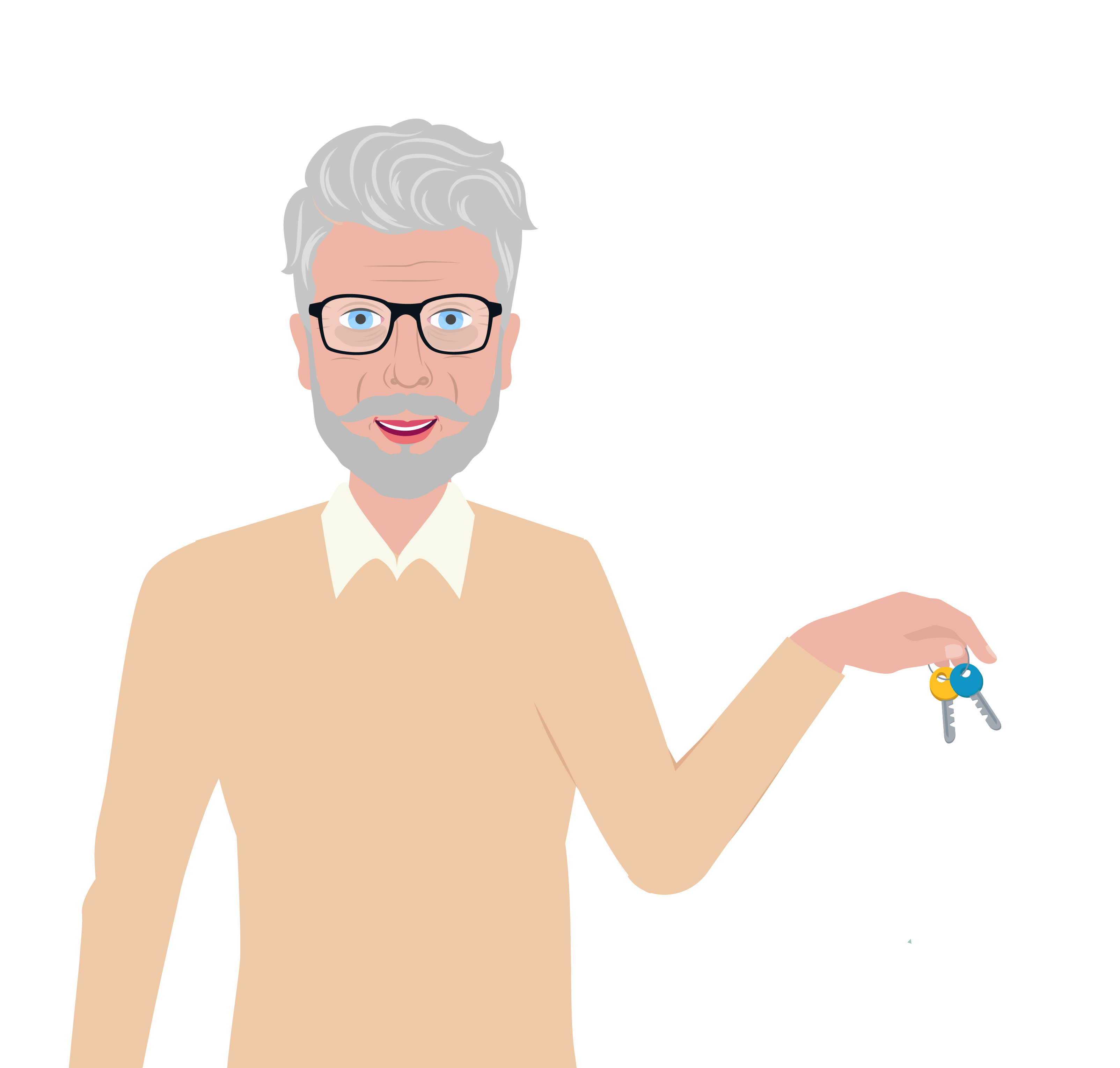 14.50
LEUKE ACTIVITEIT
15.10
PAUZE
15.20
TECHNOLOGIE
15.50
AFSLUITEN
Wat zou u willen bereiken wanneer het gaat om uw gezondheid?
Aan welke woorden 
denkt u bij ‘wonen’?
Positieve gezondheid
UW LOGO
'Gezondheid als het vermogen om je aan te passen en je eigen regie te voeren, in het licht van de sociale, fysieke en emotionele uitdagingen van het leven.'
•De mens staat centraal.
•De mens voelt zich in zijn kracht aangesproken en niet in zijn zwakte.
•De mens heeft naast zijn ziekte ook nog een heel stuk gezondheid en dát wordt hiermee aangesproken.
UW LOGO
Wonen
In 1980 woonden ongeveer 37% van de 80-plussers zelfstandig thuis. In 2020 is dat 89%.

Oorzaak: langere en beter gezondheid van ouderen en negatiever beeld rondom instellingen.
Levensbestendig wonen
UW LOGO
= Wonen met aanpassingen en voorzieningen die u helpen en ondersteunen.
Voorbeelden hiervan zijn:
Traplift, beugels, antislipvoer, bredere deuren, etc.
Voordelen van langer thuis
UW LOGO
Zelfstandigheid
Vertrouwde omgeving
Sociale contacten
Eigen regie
Video
UW LOGO
https://www.youtube.com/watch?v=wyhb3T377NY
Woonvormen
UW LOGO
Seniorenwoningen
Woonzorgcentra
Mantelzorgwoningen
Bron: (DomusCura, z.d.)
Bron: (Vechtdal Wonen, z.d.)
Bron: (Woonzorgweb, z.d.)
Zorgappartementen
Woonzorggroepen
Knarrehofjes
Bron: (Habion, z.d.)
Bron: (Barneveldse Krant, 2023)
Bron: (Van Dijk, 2022)
Leuke factor
UW LOGO
[Vul in deze dia aan welke leuke factor uw organisatie gaat toevoegen aan de informatie bijeenkomst ‘wonen’]
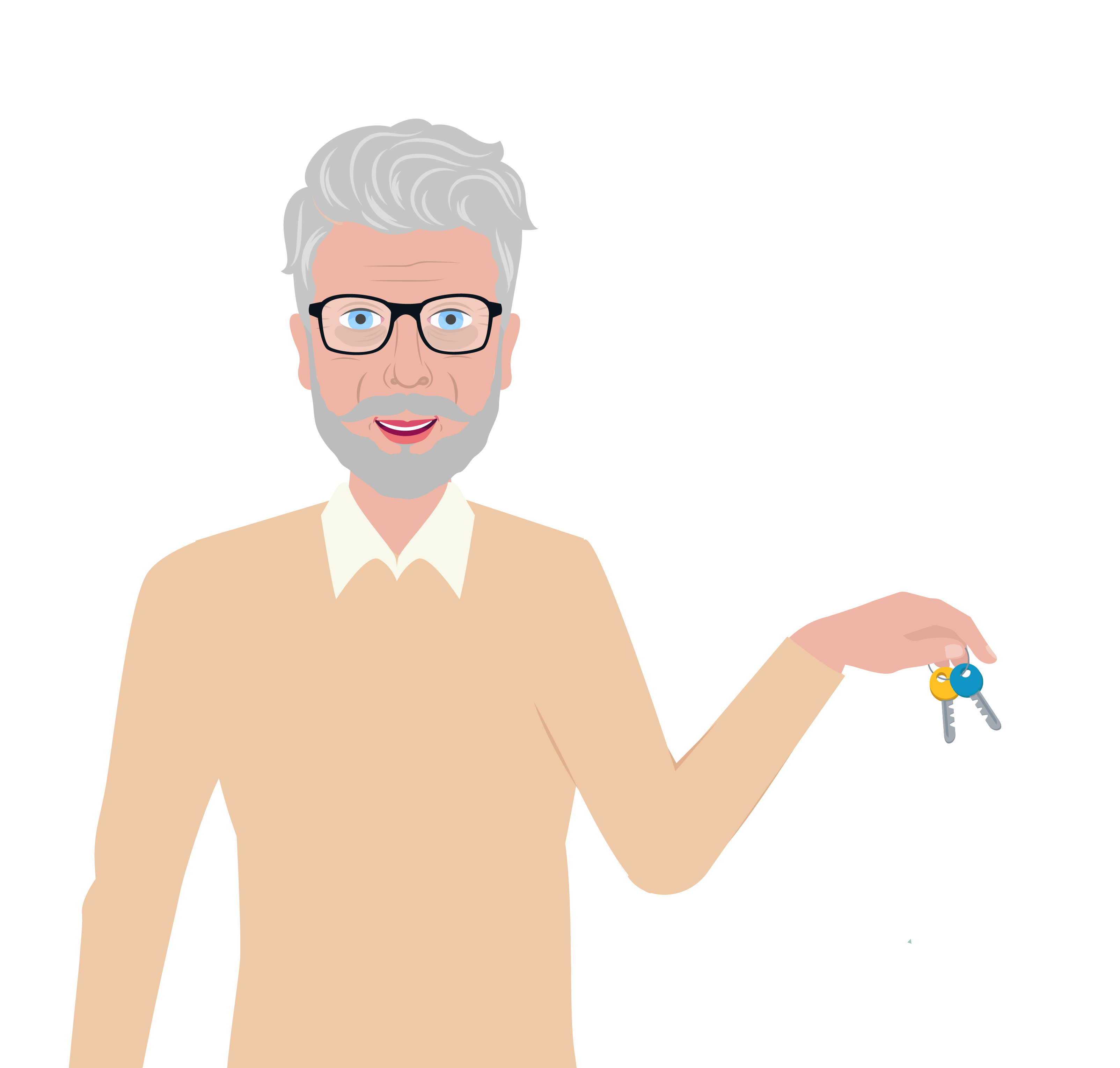 Pauze
UW LOGO
Het verhaal van Bennie
UW LOGO
Gezondheidsmonitoring
Slimme weegschaal
Draagbare gezondheidsmonitor
UW LOGO
Bron: (Fruugo, z.d.)
Bron: (Silvergear, z.d.)
Slimme huishoudelijke apparaten
Slimme thermosstaat
Automatische verlichting
Automatische stofzuiger
UW LOGO
Bron: (iStock, z.d.)
Bron: (IKEA, z.d.)
Bron:  (Interieur designer, z.d.)
Elektronische agenda
Geheugen ondersteuning
UW LOGO
Bron: (Thuisleefgids, z.d.)
Rook en Co2 melders
Personen alarmering
Medicijndispensers
Veiligheid
UW LOGO
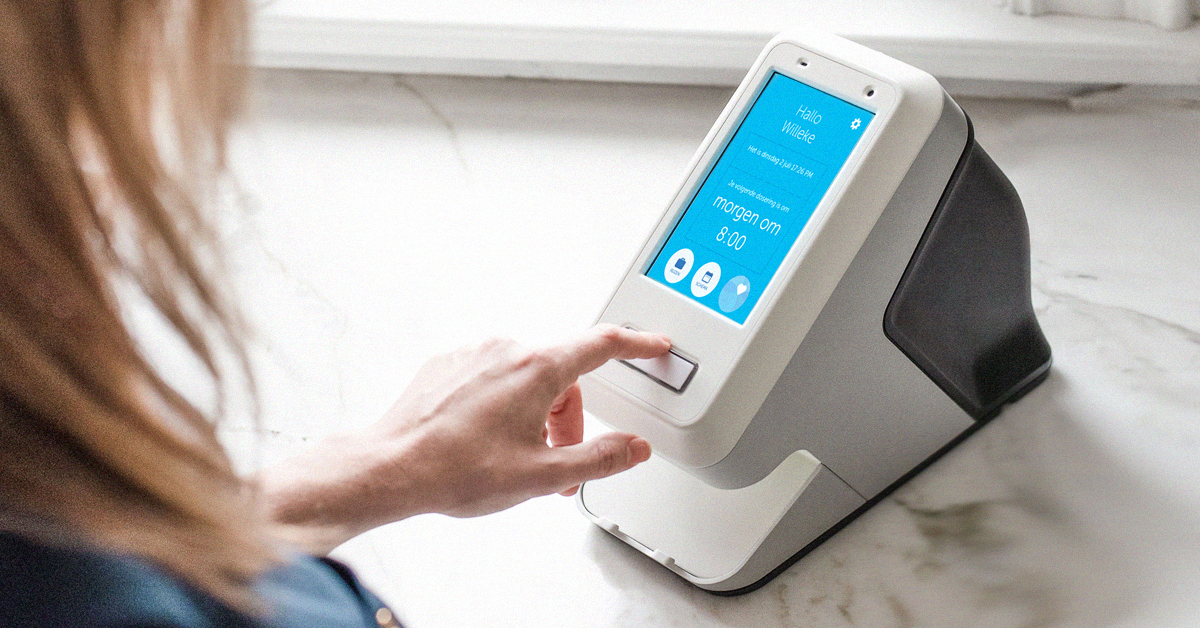 Bron: (Admin, 2022)
Bron: (Focuscura, z.d.)
Bron: (Bol.com, z.d.)
Wist u dat?
UW LOGO
Wist u dat u op latere leeftijd 3 tot 5 keer meer licht nodig hebt dan op jongere leeftijd.

Wanneer u zo lang mogelijk thuis wilt blijven wonen of u wilt thuis sterven. Dan is het mogelijk om thuis palliatieve zorg te krijgen.
Bij u in de buurt
UW LOGO
Hier is ruimte om lokale interventies/partijen te benoemen.
Hulpmiddelenwijzer Vilans: www.hulpmiddelenwijzer.nl
Seniorenweb: www.seniorweb.nl
Wooncorporaties uit de buurt
Wooncoach vanuit wooncorporaties.
UW LOGO
BEDANKT
Adres
voor vandaag!
E-mail adres van de organisatie
Link naar uw website
Telefoonnummer